Mejorando la Experiencia de Aprendizaje en Moodle con modelos LLM de código abierto y RAG
Humberto Castellón
UNAN-Managua
mcastellon@unan.edu.ni
10+ años de experiencia en tecnología. Entusiasta de los datos y la inteligencia artificial.
Agenda
Modelos de Lenguaje Masivo (LLM)
Retrieval Augmented Generation (RAG)
Por qué modelos LLM de código abierto
Casos de uso
Modelos de Lenguaje Masivo (LLM)
Los LLMs han revolucionado la forma en cómo percibíamos la inteligencia artificial.
¿Qué es un modelo de lenguaje masivo?
Un modelo LLM es un modelo probabilístico que asigna probabilidades a secuencia de palabras. En la práctica, un LLM nos permite calcular lo siguiente:
P [“Nicaragua” | “Managua es una ciudad ubicada en”]
Se entrenan redes neuronales para predecir estas probabilidades. Las redes se entrenan en grandes cantidades de texto.
Avances rápidos de modelos LLM
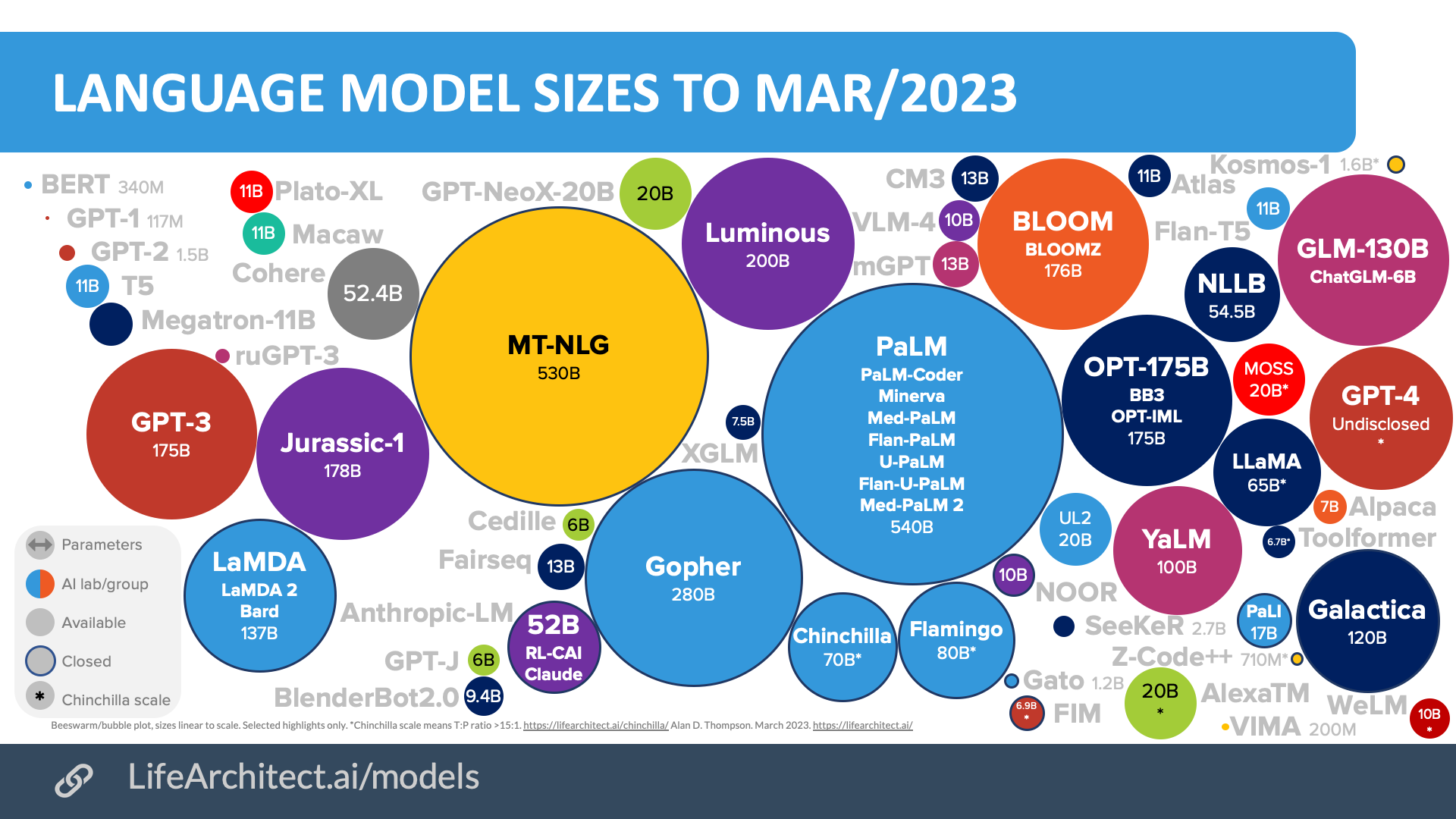 Retrieval Augmented Generation (RAG)
Se trata de aumentar la capacidad de conocimiento de los modelos con nueva información:
Internet
Documentación propietaria
Documentación específica
¿Por qué modelos LLM de código abierto?
Seguridad y privacidad
Entrenamiento local y control de datos
Mejor experiencia de usuario
Contextualización
Casos de Uso: LLMs + Moodle
Instructor virtual: proporcionar explicaciones para ayudar a los estudiantes a comprender mejor los materiales y actividad. 
Tutoría adaptativa: ajusta sus respuestas en función de las consultas anteriores del usuario, el tema que se está tratando y el grado de comprensión del usuario.
Guía en instrucciones específicas: proporciona instrucciones paso a paso para diversas tareas.
Apoyo en el diseño de cursos: puede ayudar a crear actividades atractivas y adaptar el contenido del curso a los recursos de Moodle, mejorando así la participación de los estudiantes.
Capacidades multilenguaje/multimodales: La capacidad de entender y responder en varios idiomas/modos puede ayudar a los estudiantes a comprender mejor el material didáctico.
Humberto Castellón
mcastellon@unan.edu.ni